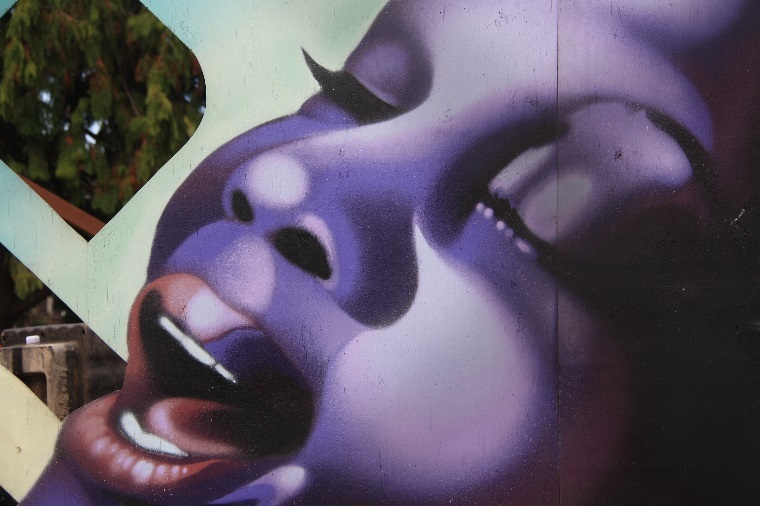 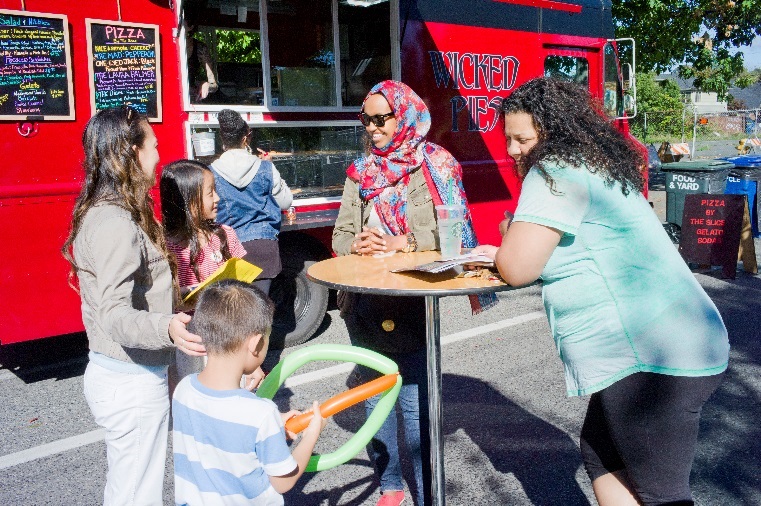 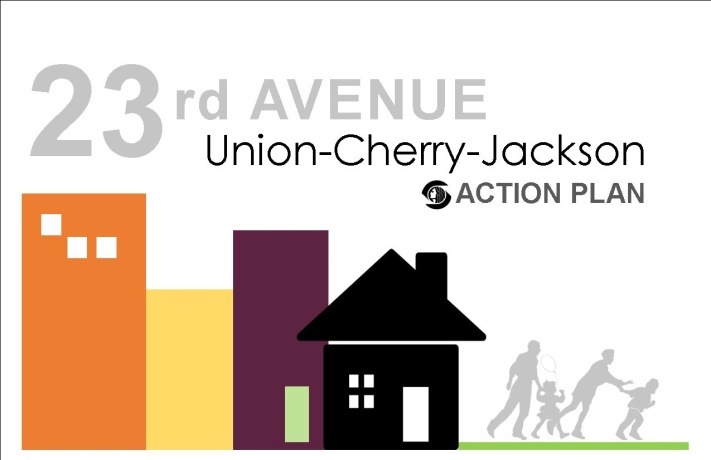 Planning Commission BriefingAugust 25, 2016
Passion-Empowerment-Working Together
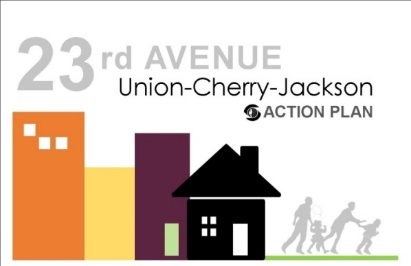 Today’s topics

Project background
Community process
Deliverables
Rezone recommendation
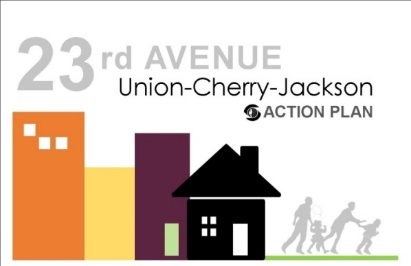 Project Background
Why: leverage investment, generate community energy, foster collaboration
What : focus on the heart of African American Community
Challenges: displacement, distrust, no shared vision
Opportunities: shared vision, community building, leverage resources
[Speaker Notes: the center of the African American community 
Black/African American declined from 64% in 1990 to 28% in 2010, while the White population increased from 16% to 44% in the same time period
Lots of assets, but not working together]
What is this Action Plan?
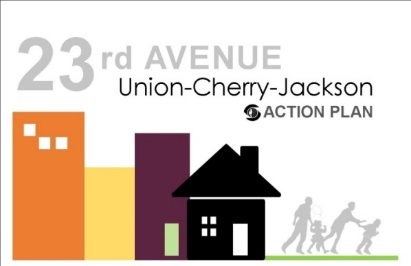 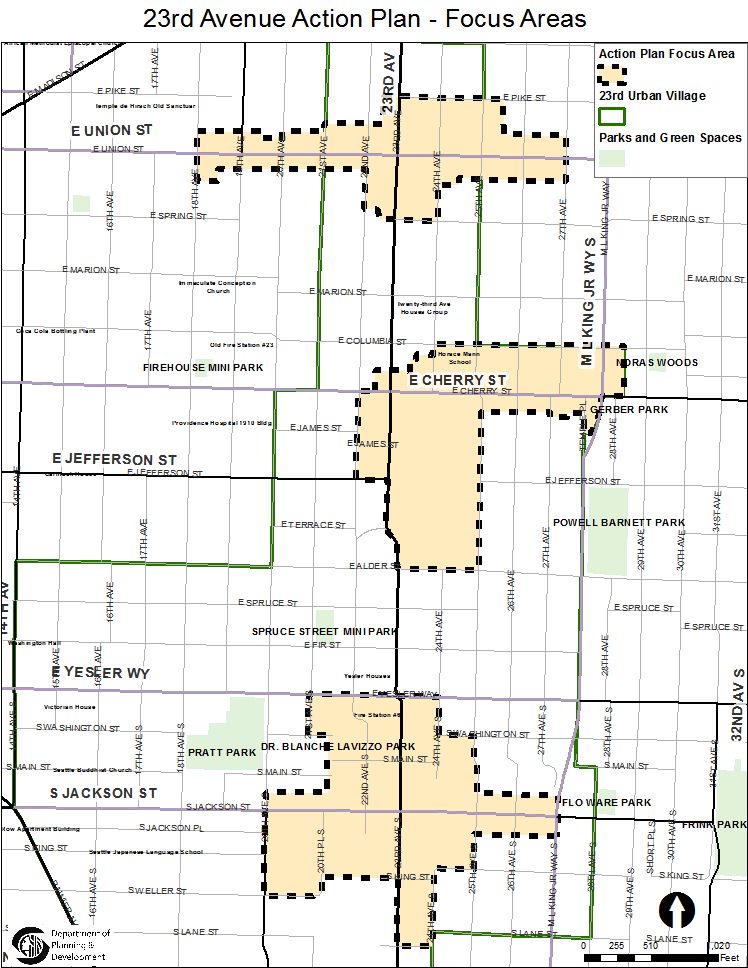 Create a shared vision and action items

Focus on 23rd Ave Union-Cherry-Jackson

Empower community and work together to make things happen

Leverage Investment
[Speaker Notes: Starting early 2013]
Community Process
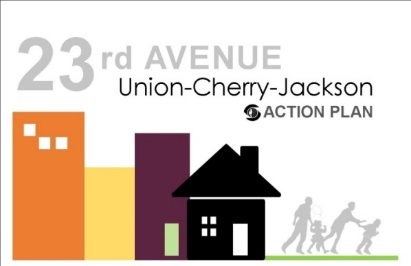 23rd Ave Action Community Team (ACT)
Ensure community voice and balance of interests; take actions
Community meetings
Over 100 meetings, 2,000 participants, 40 community organizations
Public Outreach & Engagement Liaisons (POEL)
Under-representative community
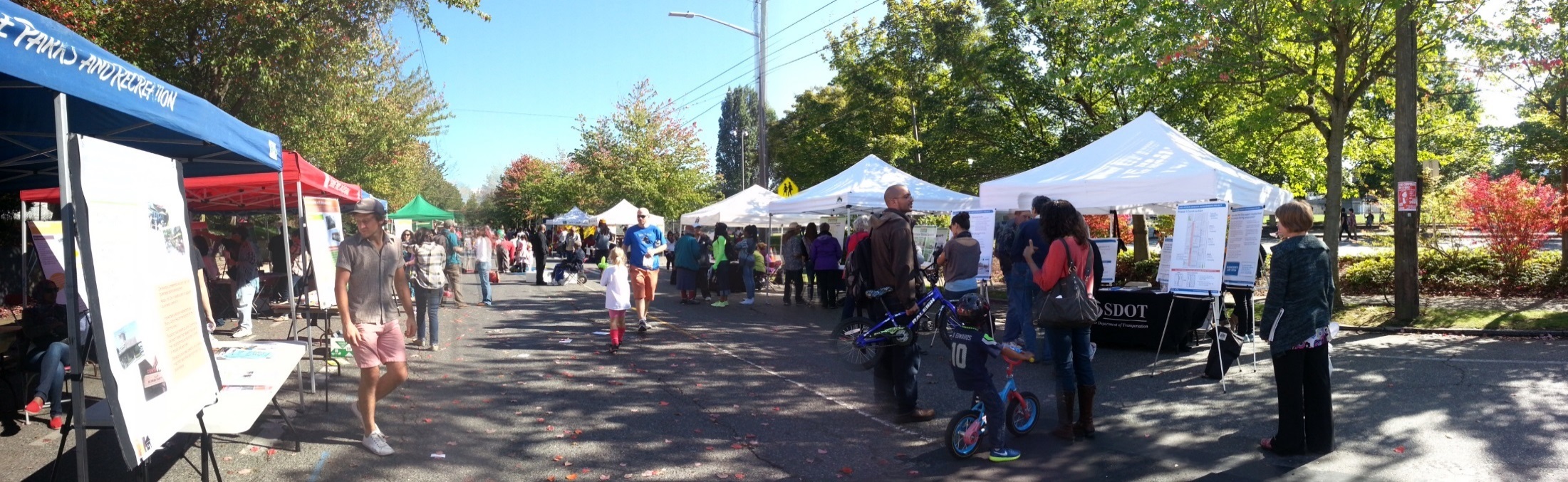 [Speaker Notes: Over 3 years community process
POEL: east African (Afaan-Oromo, Amharic, Tigrinya), Spanish, African American, Youth, Senior
POELs are expert "bridge-builders" who are bi-cultural and bi-lingual. Their work is conducted in a culturally-specific manner allowing participants some comfort and familiarity while navigating the City's processes.]
Deliverables
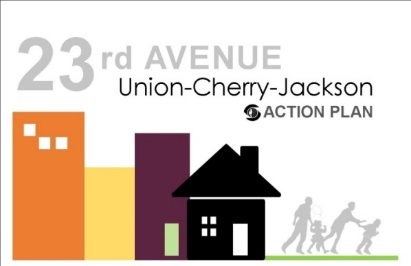 23rd Ave Action Plan (Union-Cherry-Jackson)
Urban Design Framework
Rezone 
Central Area Neighborhood design guidelines
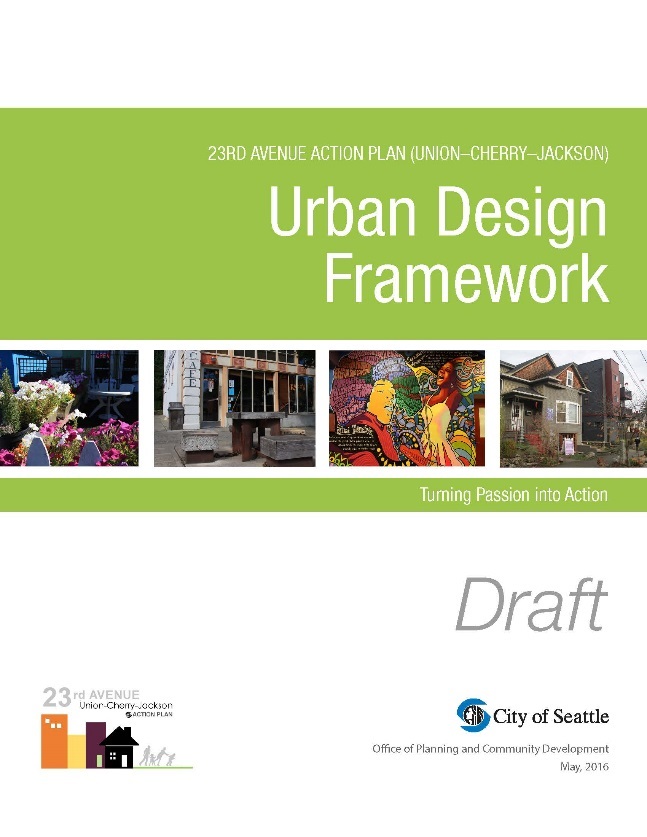 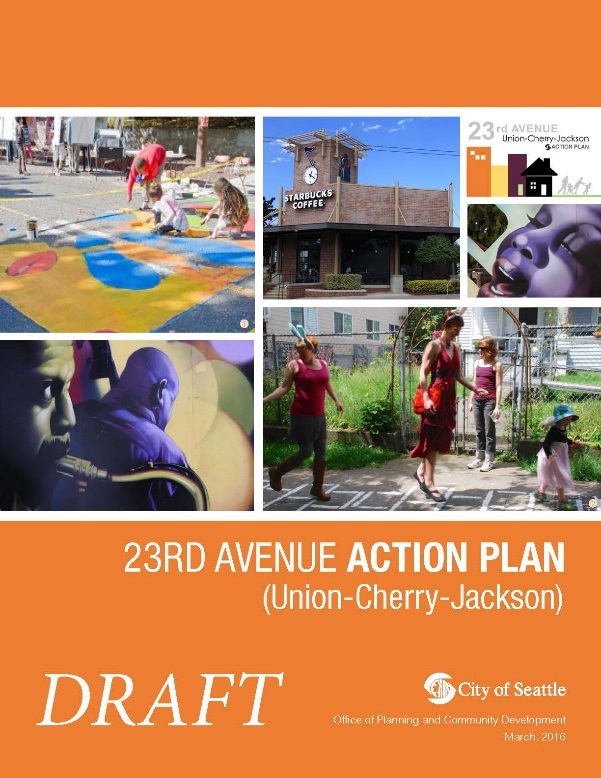 Timeline
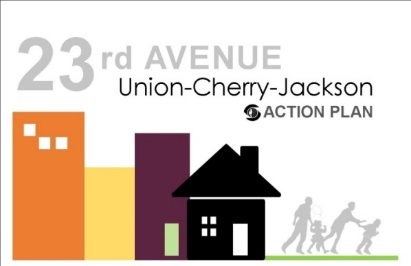 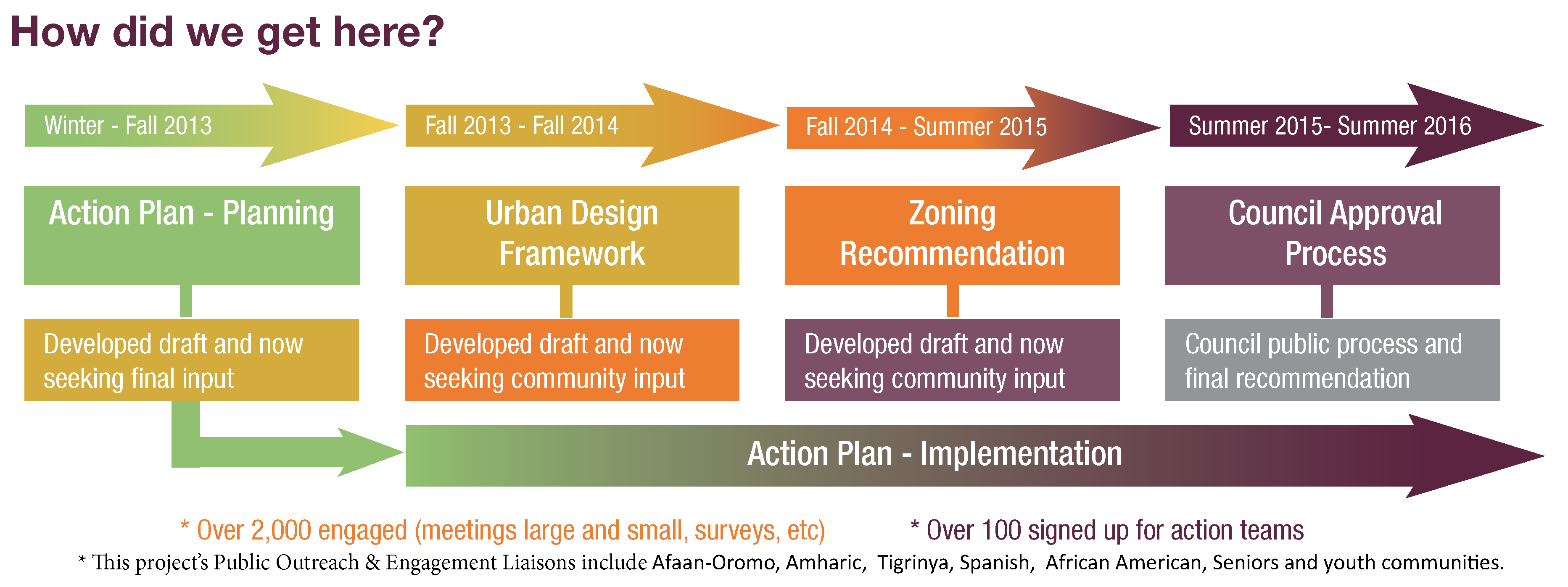 Rezone Recommendations
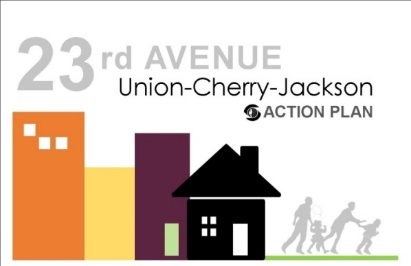 Rezone intent
create vibrant commercial districts that encourage pedestrian friendly mixed use development
provide opportunities for a variety of shops & services 
Support existing and new businesses and development
Provide affordable housing
Strengthen the Central Area’s unique identity and community character
Rezone summary
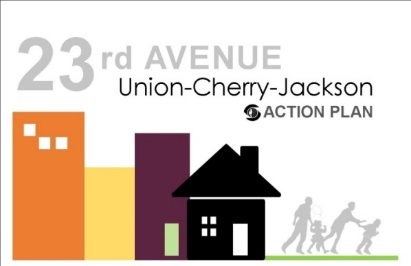 Along 23rd Ave at Union, Cherry and Jackson
a total of 111 parcels on approximately 22 acres of land
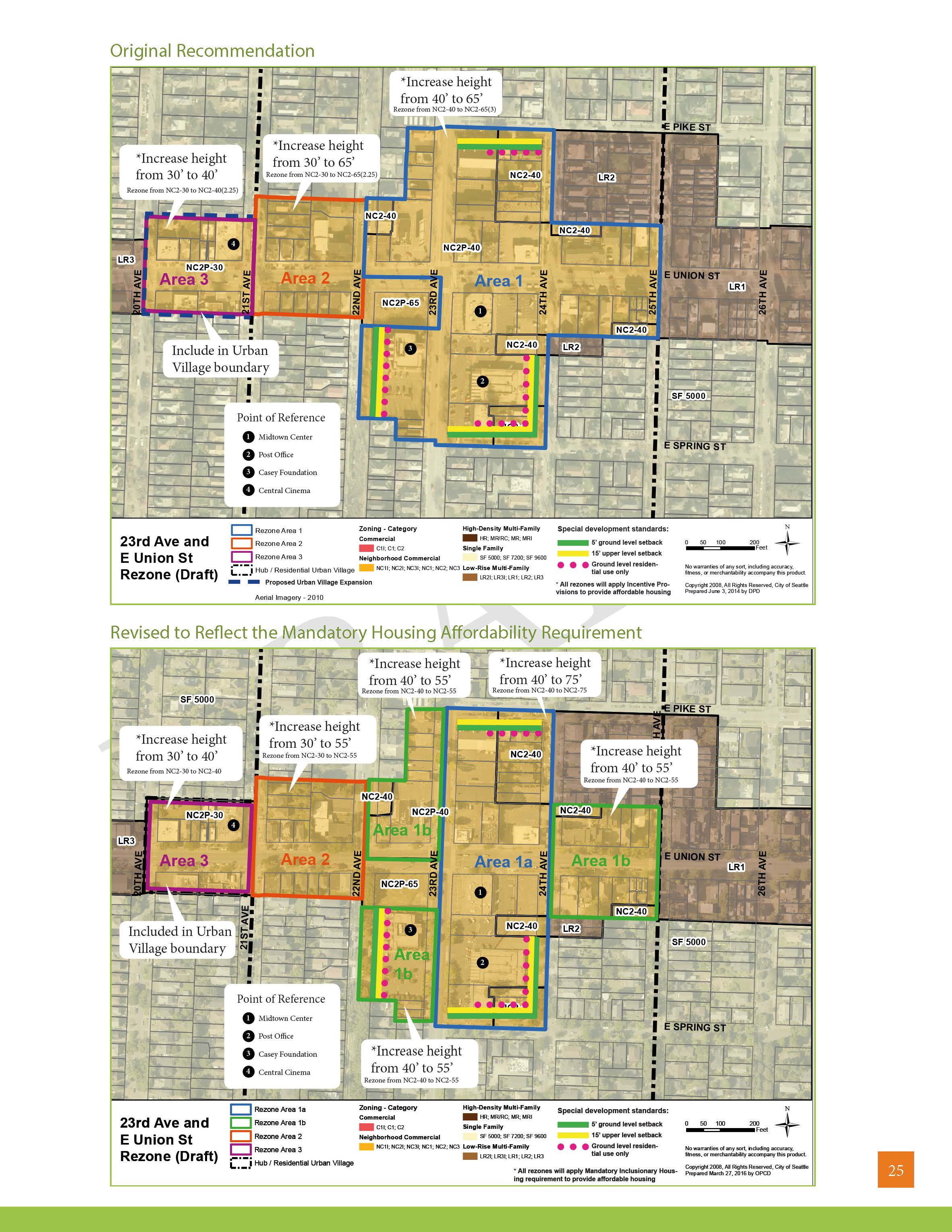 23rd and Union Rezone
total 74 parcels, 11 acres
Increase capacity: 298 units, 54,835 sf of commercial, 183 jobs
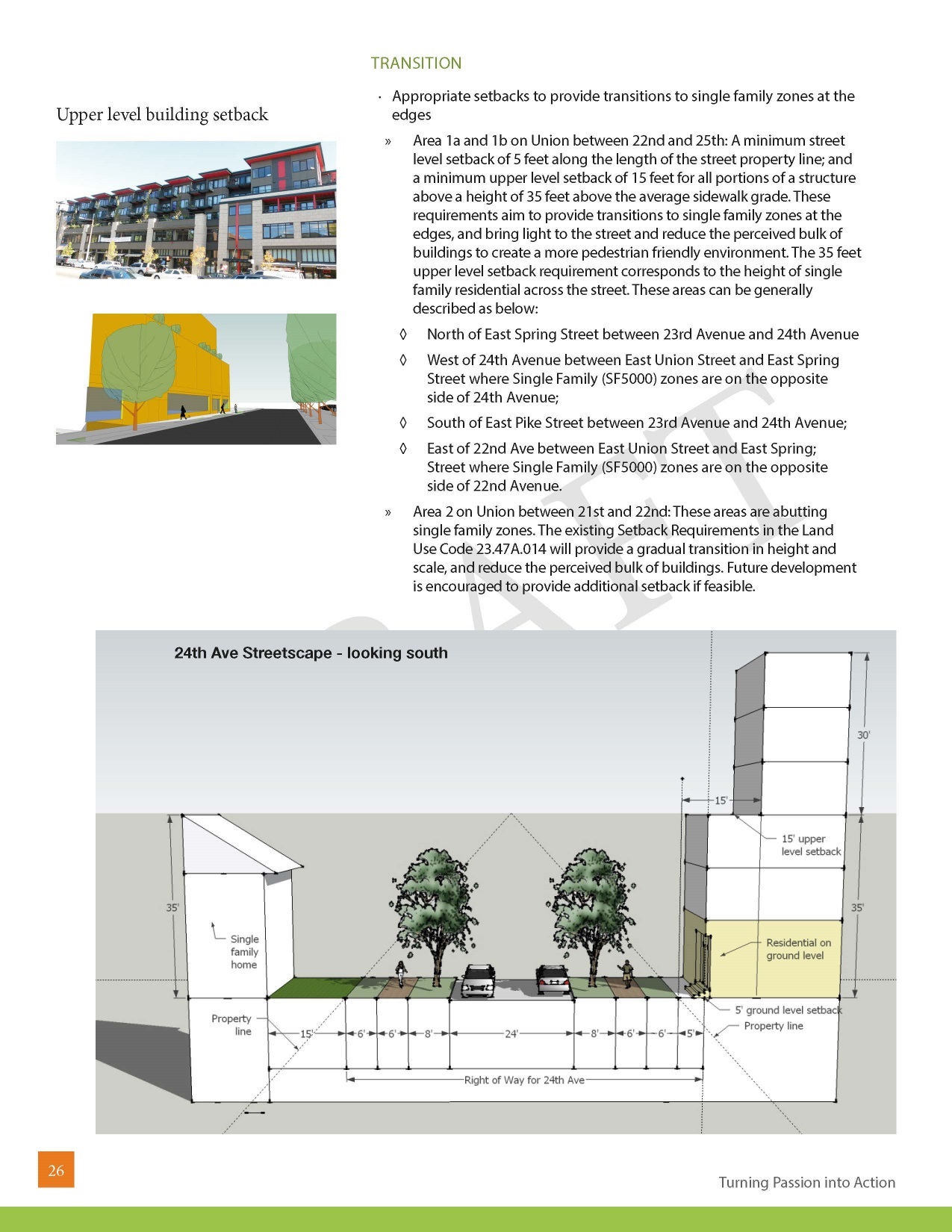 [Speaker Notes: Central cinema, uncle ike’s]
23rd and Cherry Rezone
total 20 parcels, 3 acres
Increase capacity: 98 units, 41,675 sf of commercial, 123 jobs
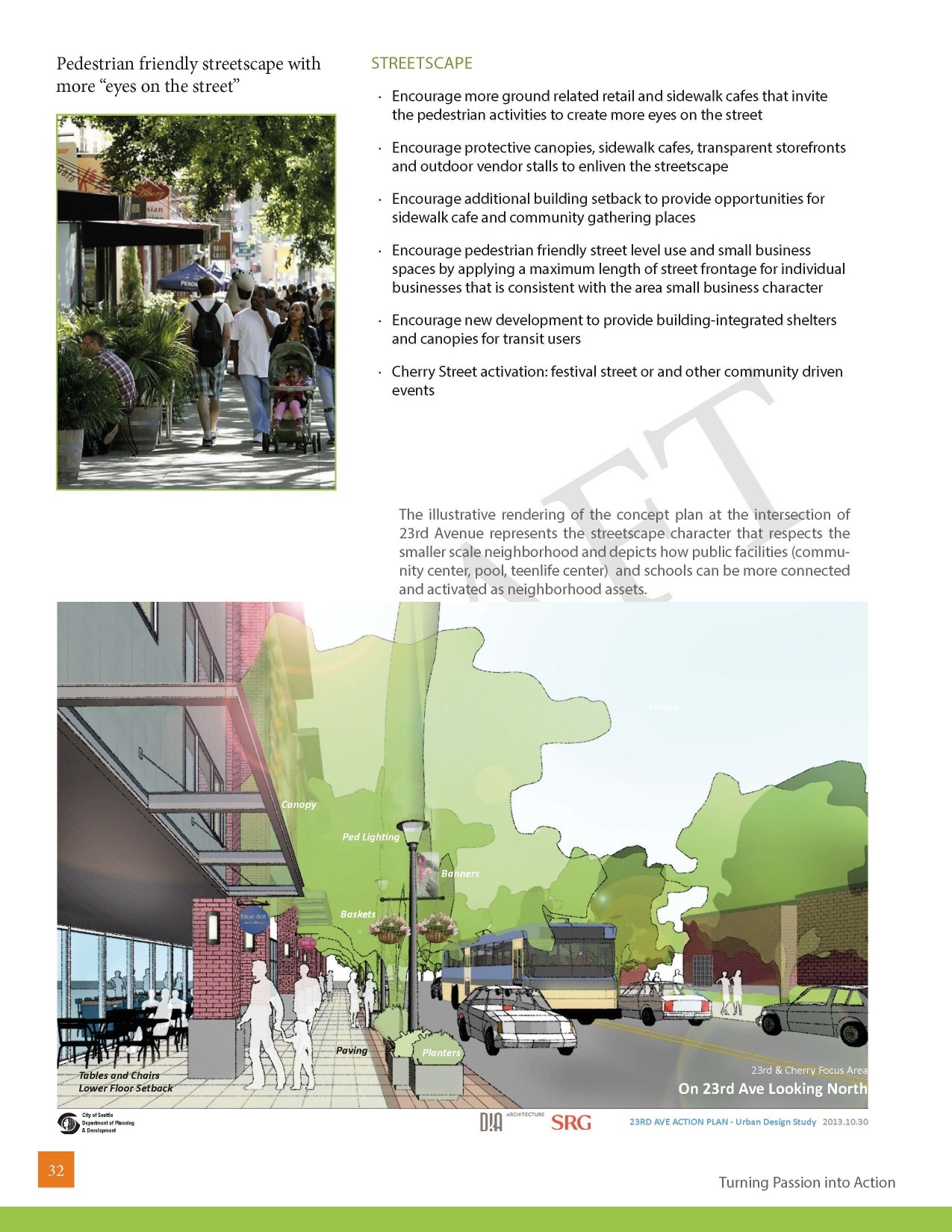 [Speaker Notes: Garfield high school, community center, pool, Ezell’s chicken, Ethiopian restaurant]
23rd and Jackson Rezone
total 17 parcels, 9 acres
Increase capacity: 187 units, 46,863 sf of commercial, 156 jobs
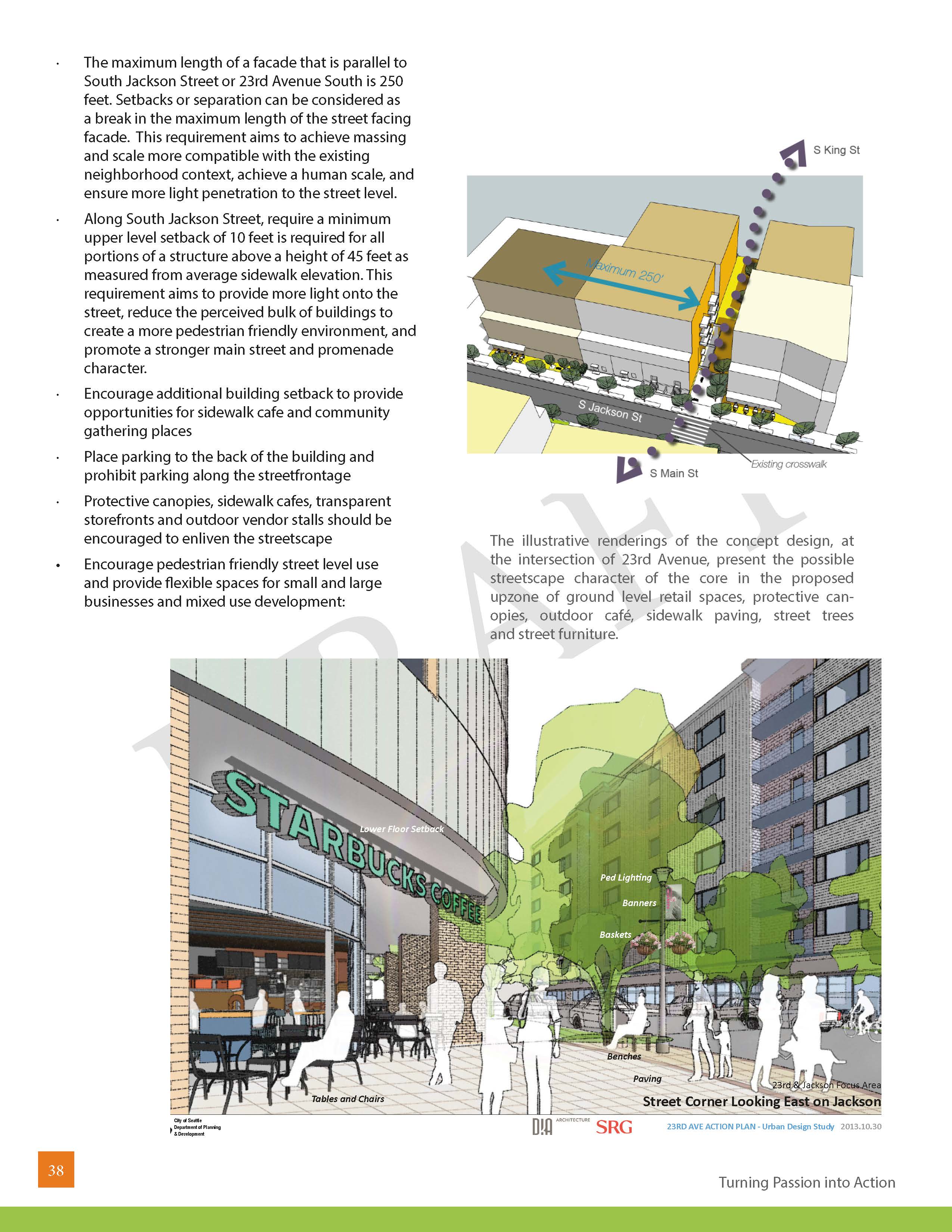 [Speaker Notes: Future Vulcan development, red apple, Starbucks for east African gathering, pratt, Washington middle school]
Current challenge and efforts
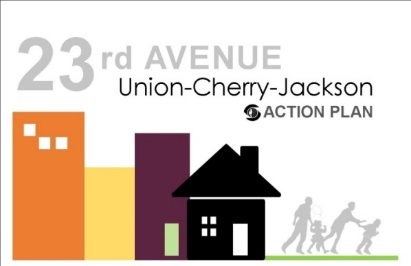 23rd Ave street construction – displacement concerns
Missed opportunities – Vulcan development, Lake Union Partner
Impact to other property/business owners (Capitol Hill Housing, Bangasser, Ezell’s, church, CAYA etc)
Current challenge and efforts
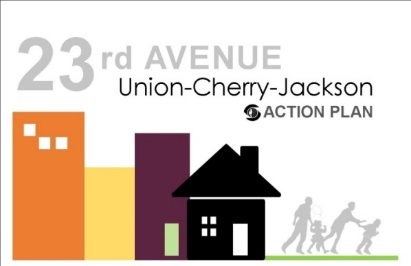 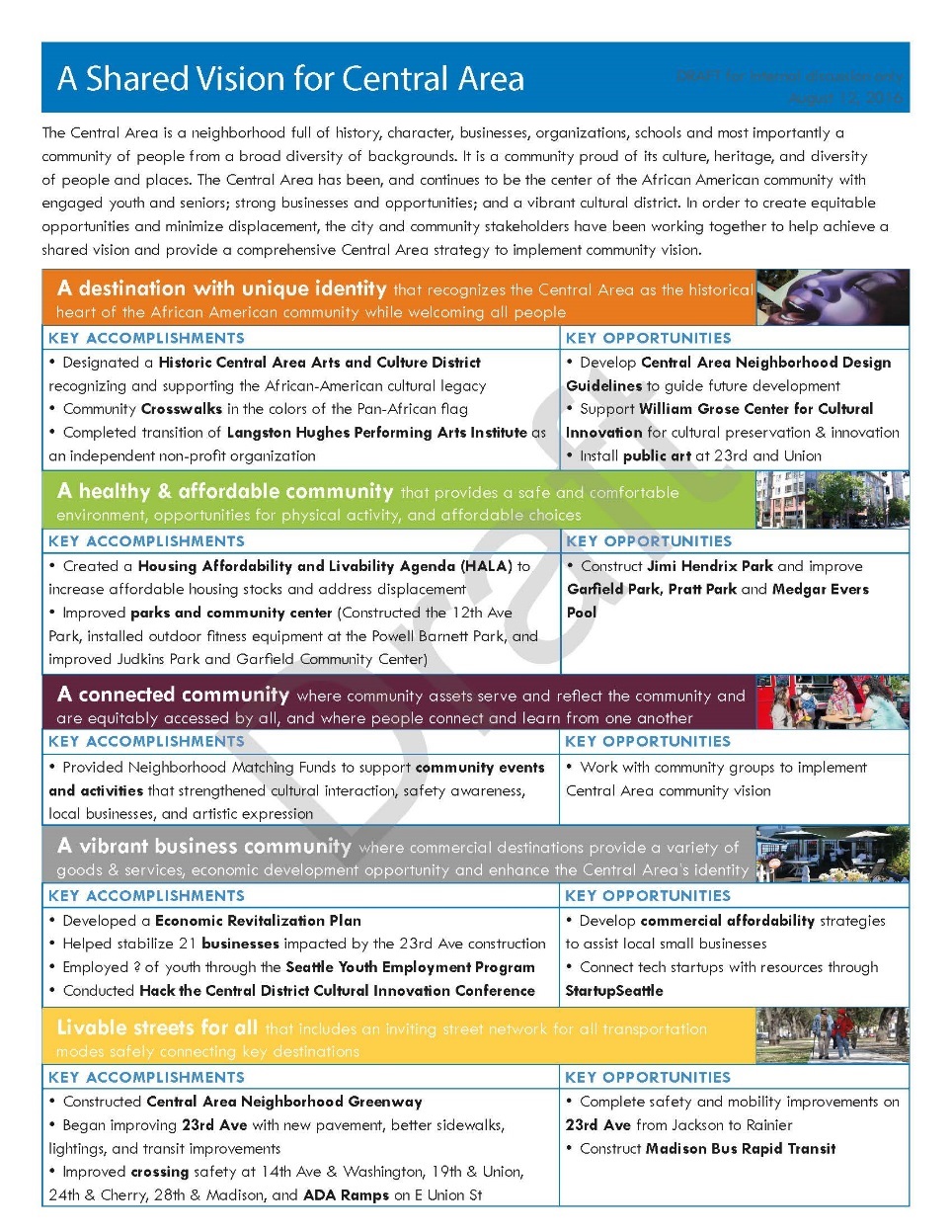 Coordinate work in the Central Area
Central Area Integrate Plan document
Central Area Interdepartmental Team
23rd Ave street construction
Historic Central Area Arts and Culture District
Central Area Economic development plan
Neighborhood Design Guidelines
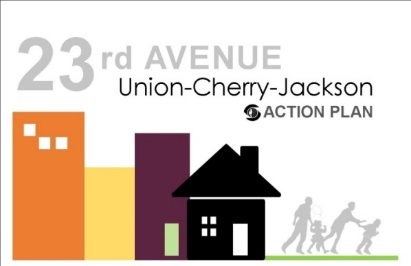 Questions?
Quanlin Hu
Office of Planning and Community Development
206.386.1598
quanlin.hu@seattle.gov